Working with Sensitive Research Data: The Qualitative Data Repository’s WSRD Project
Diana Kapiszewski (QDR and Georgetown University)
Dessi Kirilova (QDR)
Sebastian Karcher (QDR)
IASSIST
May 31, 2019
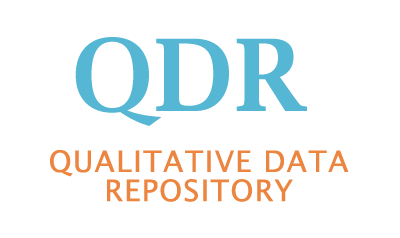 [Speaker Notes: This presentation will discuss the progress and preliminary findings of the Qualitative Data Repository’s (QDR) ongoing “Working with Sensitive Research Data” (WSRD) project. Collecting, analyzing, and sharing sensitive research data pose significant challenges. The societal benefit of creating new knowledge and the contribution that open data and materials make to rigorous science must be balanced with the potential risks that human populations can incur through participating in research, and that can arise when the sensitive data generated through research are shared. In order for human participants to be adequately protected and sensitive data to be responsibly handled, information about the risks associated with sharing those data and the steps taken to mitigate them must be accessible to Institutional Review Board (IRB) personnel, data repositories, funders, and journal editors and publishers. Due to recent changes to federal regulations, documentation of IRB determinations may no longer be the primary means to convey that information. QDR’s WSRD project, supported by the National Science Foundation, seeks to catalyze and coordinate conversations about this challenge among multiple stakeholders, and develop tools that researchers can use to describe their data and the steps they took to reduce the risk of using and sharing them.]
The Place of Data in Scholarship
Data underlie all empirical knowledge claims made by scholars
Not new, but newly recognized, that sharing data
Allows them to be used for secondary analysis
Facilitates research transparency and strengthens research both methodologically and substantively
Can supplement teaching
Recent Drivers of Increased Data Sharing
Data sharing = increasingly an imperative for researchers
Funder and publisher requirements – enforcers
Technological and infrastructure advances – enablers 
Researchers – implementers
Sometimes reluctant
Increasingly recognizing how data sharing benefit them 
Sometimes research participants themselves!
However…
With sensitive human participants data, sharing imperative can conflict with ethical and legal responsibilities to protect human participants
Tension particularly relevant for social science
Some believe more acute for qualitative data, given their closer relationship to the social world from which they are drawn
Hence, IRBs* as an additional agent of great importance in the data sharing landscape
* We use IRB here as a shorthand for ethics boards more broadly
The underappreciated DMP – IRB nexus
IRBs’ and data repositories’ goals overlap
IRBs keep human participants safe
Data repositories keep data derived from interactions with human participants safe (and thus also keep those participants safe)
Key point of interaction: informed consent scripts 
Guide interaction with human participants and whether/which data can be shared
E.g. in US, 45CFR46.111 criteria for IRB approval of research already list a lot of DM-related topics, but the exact plans by PIs are not always well-thought out/spelled out in their IRB protocols
[Speaker Notes: DMPs help scholars consider how the data will be managed and potentially shared
Decisions made when developing DMPs interact with those made when planning human participant interactions (reflected in IRB application)
https://www.ecfr.gov/cgi-bin/retrieveECFR?gp=&SID=83cd09e1c0f5c6937cd9d7513160fc3f&pitd=20180719&n=pt45.1.46&r=PART&ty=HTML#se45.1.46_1111]
The Data Repository-IRB Nexus
Observation from QDR’s experiences with consent scripts:
researchers do not always recall what they promised to human participants.


Original Q from QDR’s experiences with consent scripts: 
What do IRBs suggest to researchers with regard to soliciting informed consent?
[Speaker Notes: Relate several QDR cases in which researchers came to us with the full intention of sharing data (in some situations (Joarder – public health), to satisfy a mandate; in others, full of personal enthusiasm for sharing (Cyr – political science)) which are otherwise not particularly sensitive and even shared their approved IRB applications + consent scripts used, only for QDR staff to discover that the commitments they had made in those scripts made it impossible to do anything with the data
MORAL OF THESE STORIES: researchers use scripts without actually understanding their details]
Working With Sensitive Research Data (WSRD)
Broader project focused on facilitating the responsible sharing of sensitive research data
What can be accomplished?
Bring together parallel conversations
Increase stakeholders’ awareness of and sensitivity to each other’s perceptions and concerns.
Facilitate development of systematic procedures for identifying/dealing with sensitive data
Promote the introduction of more nuanced, harmonized guidance in stakeholders’ worldviews and workflows.
[Speaker Notes: Q to participants: we welcome any ideas for formats and venues to talk to more of your colleagues, whether on your individual campuses or other relevant professional groups]
Current NSF Grant
Proposal in response to 2018 DCL on “Advancing Long-term Reuse of Scientific Data”
Collaboration between ICPSR and QDR
Two-year project (2018-2020) to:
Foster enhanced coordination between data repositories and IRBs
Align better guidance offered for dealing with sensitive human participant data with practices and capabilities of repos
Reveal IRB-DMP connection when not clear
[Speaker Notes: https://www.nsf.gov/pubs/2018/nsf18060/nsf18060.jsp#.Ws1nd-QIY3Q.twitter]
Building on Progress to Date
2016-2018 series of three workshops with IRB personnel and others (social scientists, journals, funders, repos)
Incremental broaching of the conversation 
Acceptance of the idea that data sharing can be done ethically and in compliance with IRB regulations

2017 empirical study of IRB guidance from 50 IRBs at leading universities with the most SBE NSF funding
Finding: Little consideration of data sharing

Consensus texts for more nuanced options on informed consent as output of May 2018 workshop
Being endorsed by IRB staff 
Hope to have it inform revised guidance materials used by IRBs to educate researchers
[Speaker Notes: IASSIST 2018 presentation with detials]
Empirical Study of IRB Guidance
CASE SELECTION
50 institutions that received the most funding from the National Science Foundation’s Directorate for Social, Behavioral & Economic Sciences (FY 2016)
Source:  https://dellweb.bfa.nsf.gov/Top50Inst2/default.asp (NSF’s awards database)

RATIONALE:
Scholars at these institutions clearly face both calls for data sharing (as per 2011 NSF data-management requirement) and IRB constraints (as per federal regulation that impacts all research in the U.S.)
[Speaker Notes: List can be redrawn from https://dellweb.bfa.nsf.gov/Top50Inst2/default.asp (NSF’s awards database)
Future study could examine NSF SBE funding as percentage of budget or per faculty size in order to normalize and review medium and small places]
Current work – Phases 1 & 2
Conducted 15 individual interviews with senior IRB personnel at a variety of institutions across the country
Holding 2 focus groups with same type participants 
DC on 4/26 and Chicago 5/31
Facilitating 3 workshops for NSF-funded PIs at AERA (Education), APSA (Political Science), computational social science conference
To hear out what researchers are facing when trying to satisfy the dual mandates (data sharing and human participant protection)
Concluding workshop at PRIM&R SBE “Advancing Ethical Research” conference – to bring findings back to broader IRB community
[Speaker Notes: Q to participants: currently trying to identify best organization for our purposes that brings together computational social scientists that do empirical work with human beings; have several options, but are not closely familiar with that community so any insight appreciated
Public Responsibility in Medicine and Research (PRIM&R)
Also gave a PRIM&R webinar (co-presented with an IRB person) in May 2019 with the same message and promulgating the consensus texts – IRB staff want such practical templates]
Next stage – Phase 3
Draw on feedback we are receiving on draft consensus texts 
Generate further model guidance, improve consent scripts
Create glossary of terms relating to generation and sharing of sensitive human participant data
Disseminate materials through network channels we’ve already developed with critical stakeholders
Start designing a potential DataPro tool for IRB protocol recommendations on responsible sharing and reuse
[Speaker Notes: Q to participants: currently trying to identify best organization for our purposes that brings together computational social scientists that do empirical work with human beings; have several options, but are not closely familiar with that community so any insight appreciated
Public Responsibility in Medicine and Research (PRIM&R)
Also gave a PRIM&R webinar (co-presented with an IRB person) in May 2019 with the same message and promulgating the consensus texts – IRB staff want such practical templates]
Early Findings
Dramatic change in IRB attitudes and some practices the past 2 years since documentary study
IRBs at R1 universities in particular are clearly aware of the data-sharing imperative and do not intrinsically oppose such activities
Often work with campus data security policies in mind (sometimes in close collaboration with other campus units such as library or data center)
IRBs do not typically create their own clearer guidance on the topic for researchers however
Rarely familiar with data repositories and virtually never interact with them on the front end of data collection (sometimes DUAs sent to IRBs for secondary work)
Auspicious Moment for Change?
Ongoing focus on formal data sharing
Revisions to Common Rule came into force this year and are provoking conversations and encouraging change on many campuses
Ex: Cornell and Harvard’s IRBs 
Capitalize on moment to engage on broad coordination on processes for sharing human participants data
[Speaker Notes: - We certainly hope so]
Different communities, intersecting objectives
Data management community
IRB community

“In SBE research, it seems like the most important thing an IRB can do is ensure that the informed consent process and content affords for good decision making by prospective participants.” 
(From an August 2017 PRIM&R IRB Forum discussion)
[Speaker Notes: Biggest transition of the presentation: 
Q: Why should you as social science data librarians (data / information specialists) care about this IRB-focused work? 
A: Same reason why we as a social science data repository discovered we need to do it  major impact on the possibility of data sharing and reuse from IRB activities.]
Bridging the Ethics-Data Sharing Divide5
The ethical and legal component remains primary for all research involving human participants (via PI, IRB process)
Funders, but also individual institutions, might require formal DMPs
Effective research data management is vital to managing risk (e.g., data loss/corruption, inability to validate research, potential for privacy breaches) and the potential for ethical and legal data publication and sharing
Reuse reduces societal cost and participant fatigue (being over-studied)
A First Step: Informed Consent
Elements of a consent script
New for US: Starts with short, plain-language summary
Outlines details of the proposed interaction 
Discusses risk / benefits of participation 
Includes mechanisms for withdrawal
Discusses all intended purposes for the data
Discusses how data will be managed and the steps that will be taken to keep data safe
Ideally make research easily understood and avoid excessive warnings
Informed Consent for Sharing Data
Items to look for in informed consent script (to ensure informed consent)
What data human participants are willing to have shared 
What the plans for sharing are—when, where, how, with whom
For what purposes might shared data be used
What steps will be taken to keep the data safe
Easy to understand (appropriate language) and no excessive warnings
[Speaker Notes: So to add to the consideration suggested for IRBs to cover when reviewing applications where data sharing is planned, I would highlight an additional one, which is whether the informed consent language used covers that option. I.e., are the participants asked for their permission to share the data? Are they given choices about sharing only some of the data collected from them or under certain conditions only?
- Research repercussions]
Repository-specific roles and solutions
Technology-assisted (e.g. access control)
Timed embargos
Virtual/physical enclaves
Secure/encrypted downloads

Policy-based
User agreements for both depositor and end-user of the data

Workflow-based
Assistance by repository staff in data collection methods decision-making and DM planning
Including de-identification strategies, although actual implementation done by PIs
Disclosure review before publication
[Speaker Notes: - Workflow-based assistance should be helpful for any researcher and any project, regardless of level of sensitivity of data. Workflow-based assistance is critical since if researchers engage with a professional repository while still designing the research and the IRB protocols, they will be able to make the most appropriate choices on the other two aspects
Tech- and policy-based solutions only need to come into play for more sensitive / higher risk of disclosure data types
https://www.databrary.org/about/about-databrary.html example]
Model Consent Script Language
Developed out of previous workshop with IRBs and domain repositories; endorsed by a number of individual IRB professionals
Commitment to the principle of more nuanced arrangements for access
Illustrative texts: guidance and template language for researchers 
Typically best to make data sharing opt-in
Three possible scenarios 
(A) data will be de-identified 
(B) full de-ID may not be possible/desirable
(C) de-identification is not necessary
[Speaker Notes: Brings together in a concrete way the elements of how to share ethically and legally discussed above
If any/all of this sounds reasonable, here is our suggestion for text to bring back to your campus and incorporate in your guidance to social scientists starting new projects
Highlight that it was the progressive example of Cornell’s SBE IRB we heard about by chance (via a Pol Sci researcher there) that got us thinking in this direction. I.e., some IRBs have already taken these steps without any problems and with great positive impact for their researcher communities]
Consent Script Language (A)
For use when data will be de-identified 
De-identified data generated from the information you provide in our interaction may be shared with the research community (most likely in digital form via the internet) to advance scholarly knowledge. I plan to deposit the data at REPOSITORY X, or at a similar social science domain repository. I will use my best efforts to remove or code (e.g., reference as “Participant #1”) personal information that could identify you before the data are shared in an effort to ensure that, by current scientific standards and known methods, no one will be able to identify you from the shared data. Despite these measures, I cannot guarantee complete anonymity.
[Speaker Notes: If any/all of this sounds reasonable, here is our suggestion for text to bring back to your campus and incorporate in your guidance to social scientists starting new projects
 Highlight that it was the progressive example of Cornell’s SBE IRB we heard about by chance (via a Pol Sci researcher there) that got us thinking in this direction. I.e., some IRBs have already taken these steps without any problems and with great positive impact for their researcher communities]
Consent script language (B)
For use when full de-identification might not be possible or desirable
Data generated from the information you provide in our interaction may be shared with the research community (most likely in digital form via the internet) to advance scholarly knowledge. Due to the nature of the information, full de-identification of those data might not be possible. I plan to deposit the data at REPOSITORY X, or at a similar social science domain repository. Your data will be made available under XXX access conditions. Despite my taking these measures it is not possible to predict how those who access the data will use them.
[Speaker Notes: If any/all of this sounds reasonable, here is our suggestion for text to bring back to your campus and incorporate in your guidance to social scientists starting new projects
 Highlight that it was the progressive example of Cornell’s SBE IRB we heard about by chance (via a Pol Sci researcher there) that got us thinking in this direction. I.e., some IRBs have already taken these steps without any problems and with great positive impact for their researcher communities]
Consent Script Language (C)
For use when de-identification is not necessary 
Data generated from the information you provide in our interaction may be shared with the research community (most likely in digital form via the internet) to advance scholarly knowledge. We have discussed the benefits and risks of sharing the data and you agree that the data may be shared without de-identification or other protective measures.
[Speaker Notes: If any/all of this sounds reasonable, here is our suggestion for text to bring back to your campus and incorporate in your guidance to social scientists starting new projects
 Highlight that it was the progressive example of Cornell’s SBE IRB we heard about by chance (via a Pol Sci researcher there) that got us thinking in this direction. I.e., some IRBs have already taken these steps without any problems and with great positive impact for their researcher communities]
In summary…
Using: 
informed consent and 
data sharing mediated by repositories

Researchers can
reduce the risks associated with collecting and sharing sensitive data
share data that might not otherwise not have been shared. 
IRBs and repositories can help them do it right 
These “more nuanced options” for keeping sensitive data safe are helping the scholarly world move toward optimizing the balance between sharing research data and protecting human participants.
Question
WSRD is mainly US focused. How is the link between RDM and ethics boards elsewhere?
Are there best practices we could learn from?